Exploring the Impact of Fresno State’s Mobile Making Program on Boys and Girls Club of Clovis
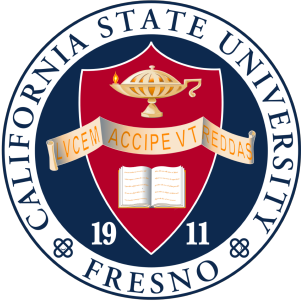 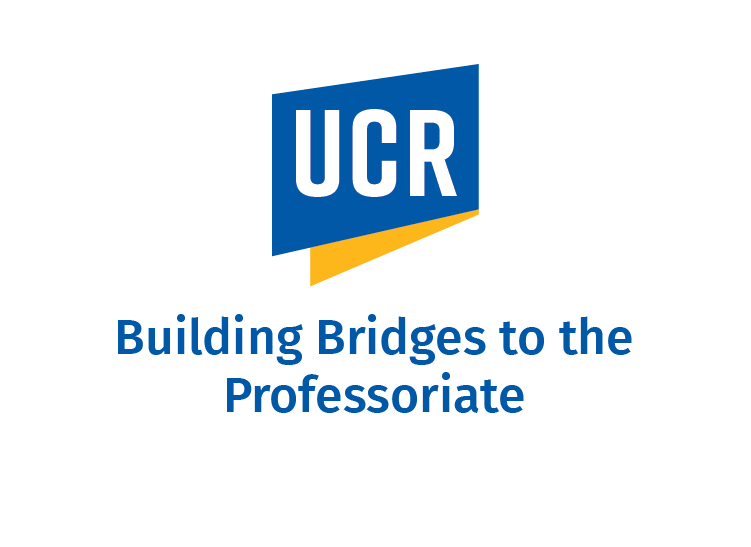 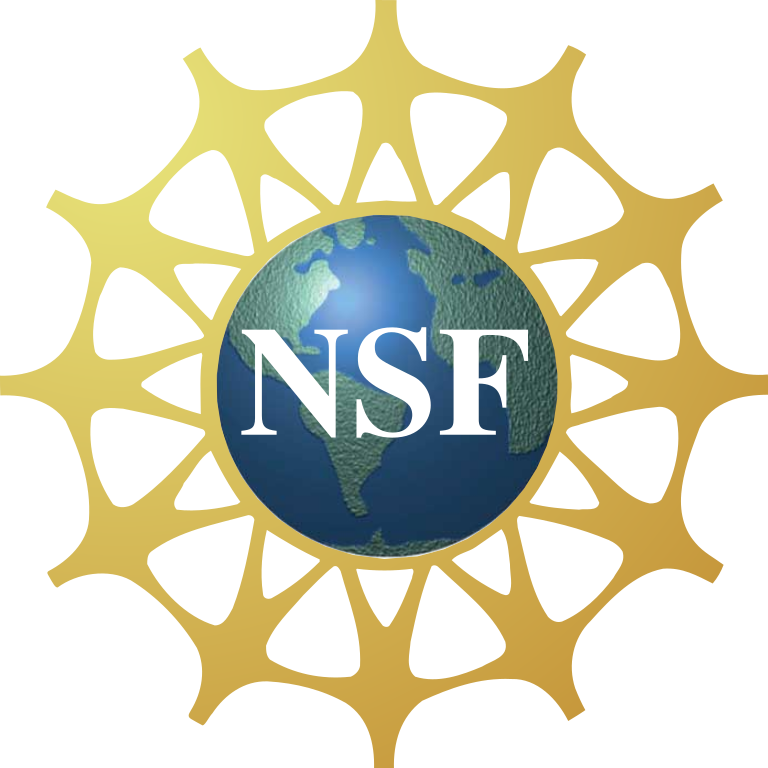 Amaya De Vore; Drs. Alexandria Hansen & Elisa Cabrera Guzman; CSU Fresno & UC Riverside, 93740
Supported by the National Science Foundation, Award 360595
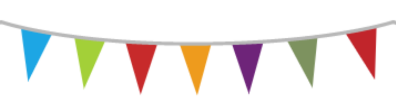 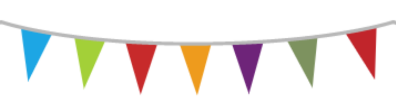 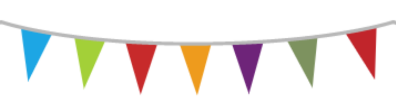 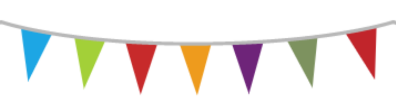 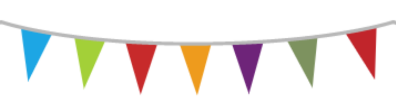 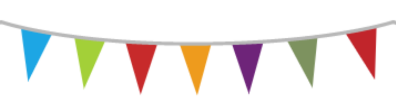 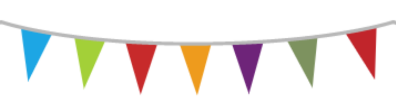 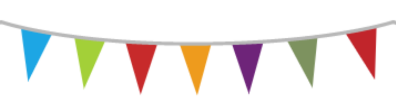 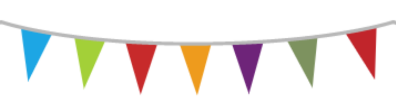 Results
Summer 2024 Making Activities
Introduction
1. The Mobile Making program supports increased interest and 	confidence for youth in Making and STEM.


 2. Participating in the Mobile Making program positively impacted  youth interest in science, technology, engineering, and math.


 3. There are several aspects of the Mobile Making program youth qualified as important including:

Wanting to share projects with the community
Having helpful project leaders
Connecting technology and science to real-world applications
Increased interest in doing similar projects
Opportunities for parents to see the projects
Increased interest in Science

For youth, nonsignificant increases were observed for confidence in STEM and making, as well as interest in making. However, we found a significant increase in youth interest in STEM.
The study explores the effects of Fresno State's Mobile Making program on the Boys and Girls Club of Clovis' interest in Making and their perception of STEM's relevance. This initiative at Fresno State aims to "spark elementary students’ enthusiasm for STEM" by engaging them in "hands-on activities centered on creation and making."
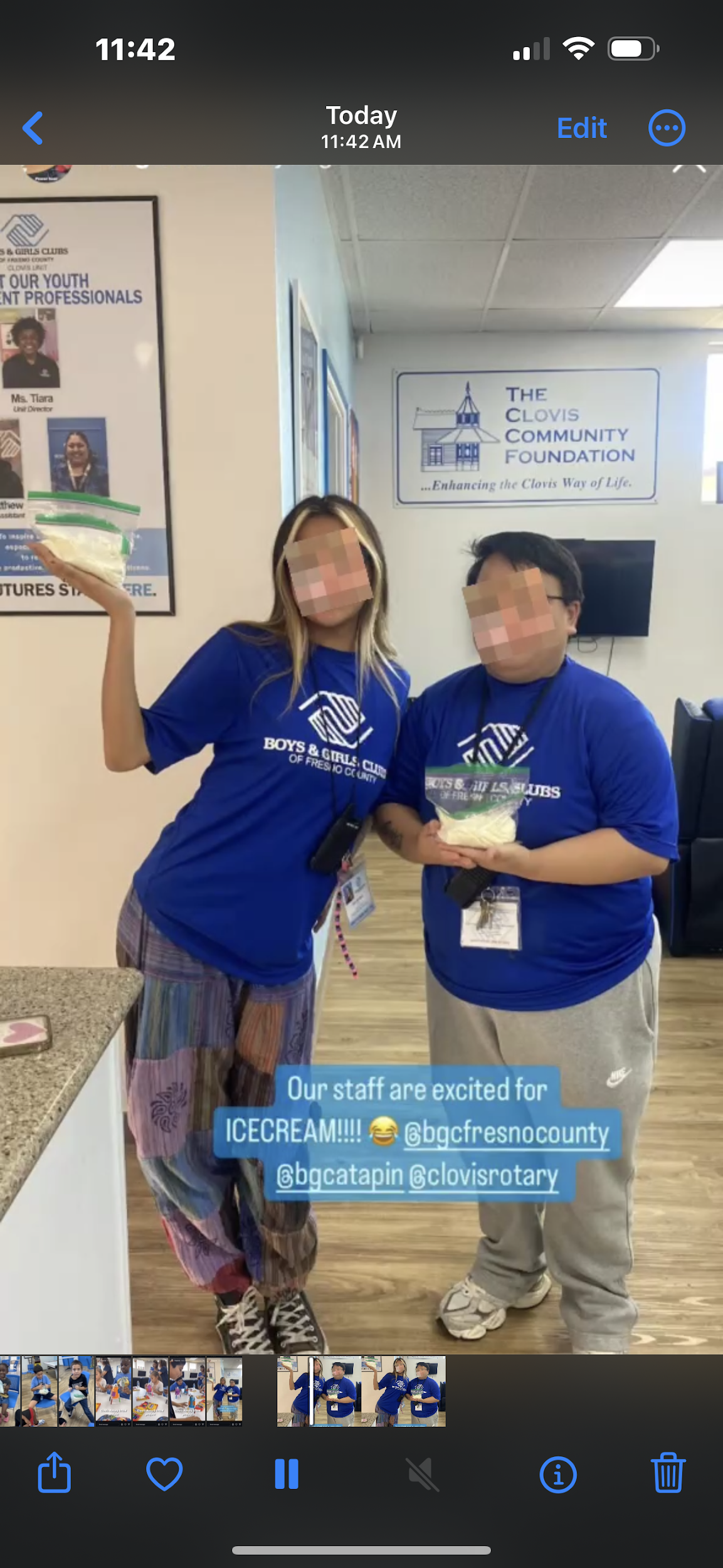 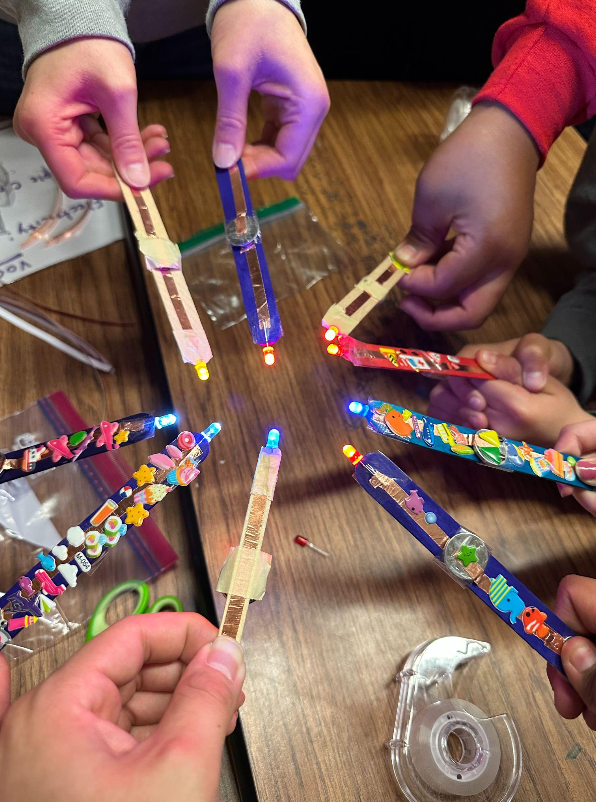 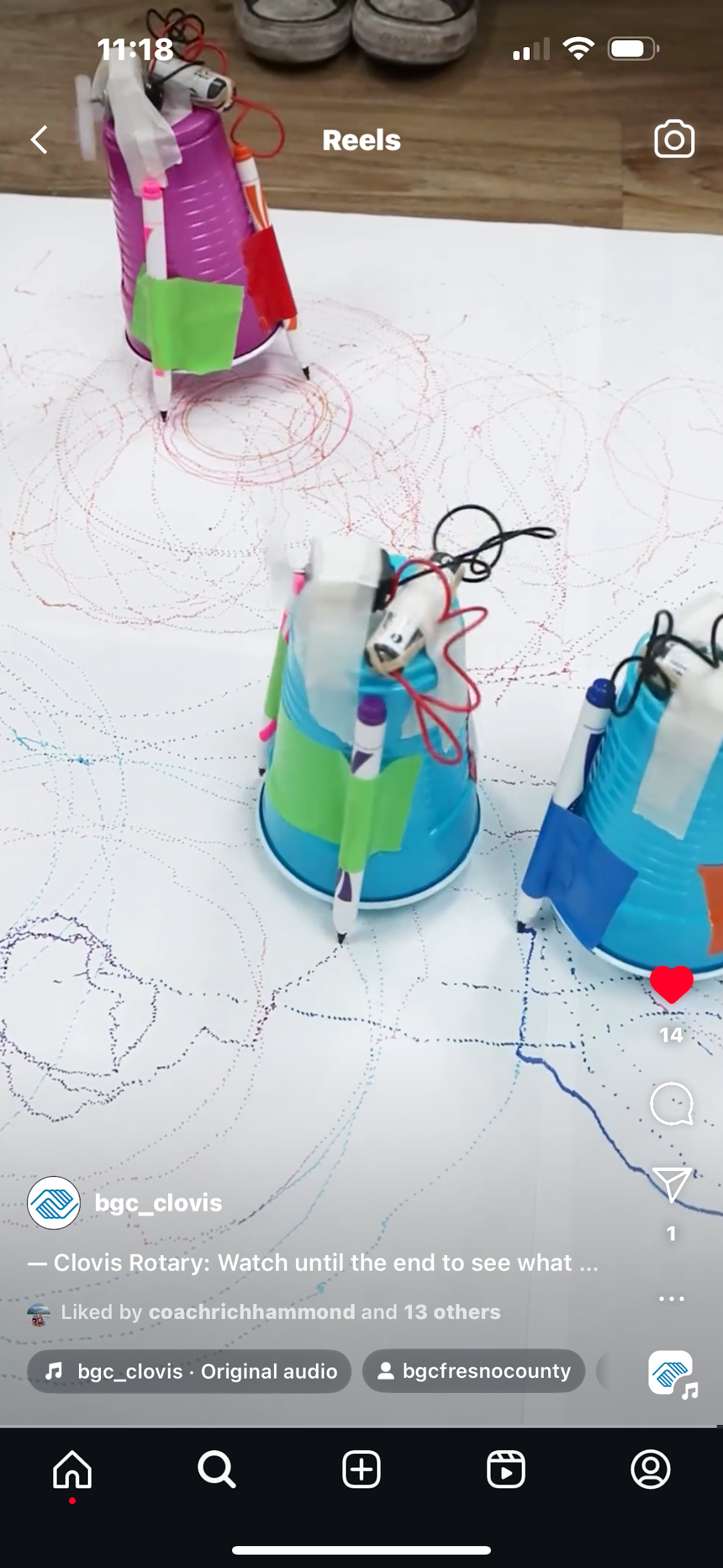 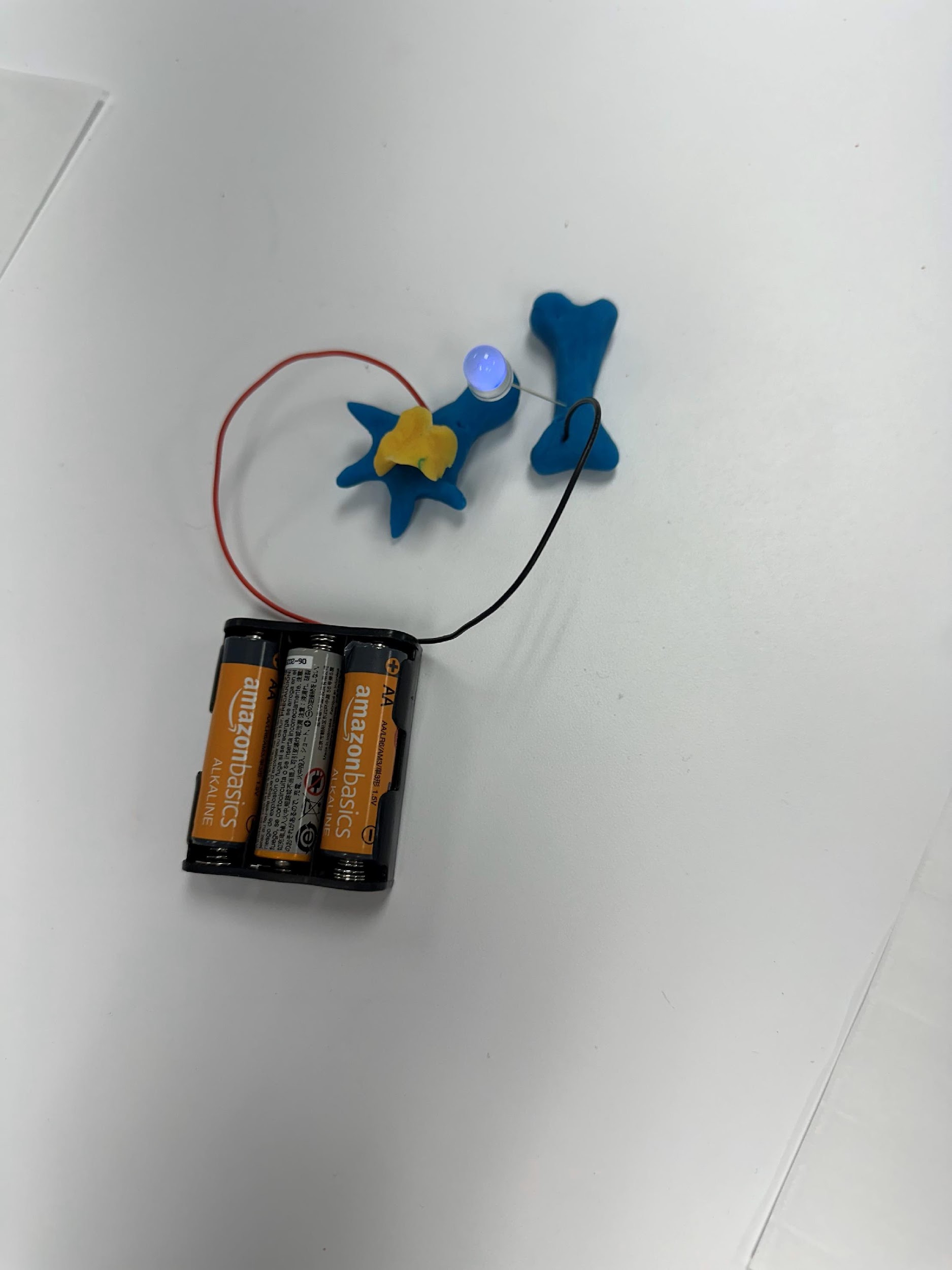 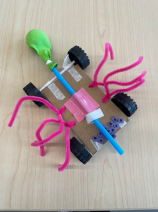 Figures 3-7.
 Squishy circuits, D.I.Y. flashlights, Balloon-powered race cars, Scribble bots, Ice cream in a bag
Motivation
The Maker Movement is becoming popular for its ability to change the way we teach and learn about science, technology, engineering, and math (STEM). "Making" can include activities such as woodworking, electronics projects, 3D printing, sewing, and other forms of hands-on work. The goal is to foster creativity, problem-solving, and a deeper understanding of science and engineering through hands-on experiences.
Research Methods
This project used a mixed-methods research design that collected a variety of quantitative and qualitative data to assess the impact of the program on participating youth and university student facilitators. 

Research Questions:

 1. Does the Mobile Making program support increased interest and 	confidence for youth in Making and STEM?

 2. How did participating in the Mobile Making program impact youth 	interest in science, technology, engineering, and math?

 3. What aspects of the Mobile Making program did youth feel were 	important?

Data Collection & Analysis

For the youth participants, we collected and analyzed the following:

Observational data during activities
Survey reflections after each activity (5)
Post survey at the end of the semester
Descriptive statistics were run (mean, median, mode, etc.)
Research Context
The Mobile Making program at Fresno State is an engaging and educational initiative aimed at igniting interest in STEM among youth in “Clovis Boys and Girls Club.” Through hands-on STEM activities facilitated by student researchers, participants create both functional and playful artifacts. Since its launch in Fall 2022, the program has involved over 200 university students and 1,100 youth across 10 different elementary schools and community partners. During the summer months, when schools are not in session, we have collaborated with Clovis Rotary to extend our program to the Clovis Boys and Girls Club.
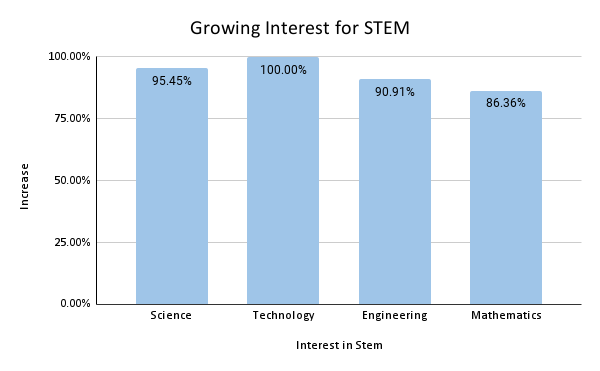 Figure 8.
 Research participants interest in STEM
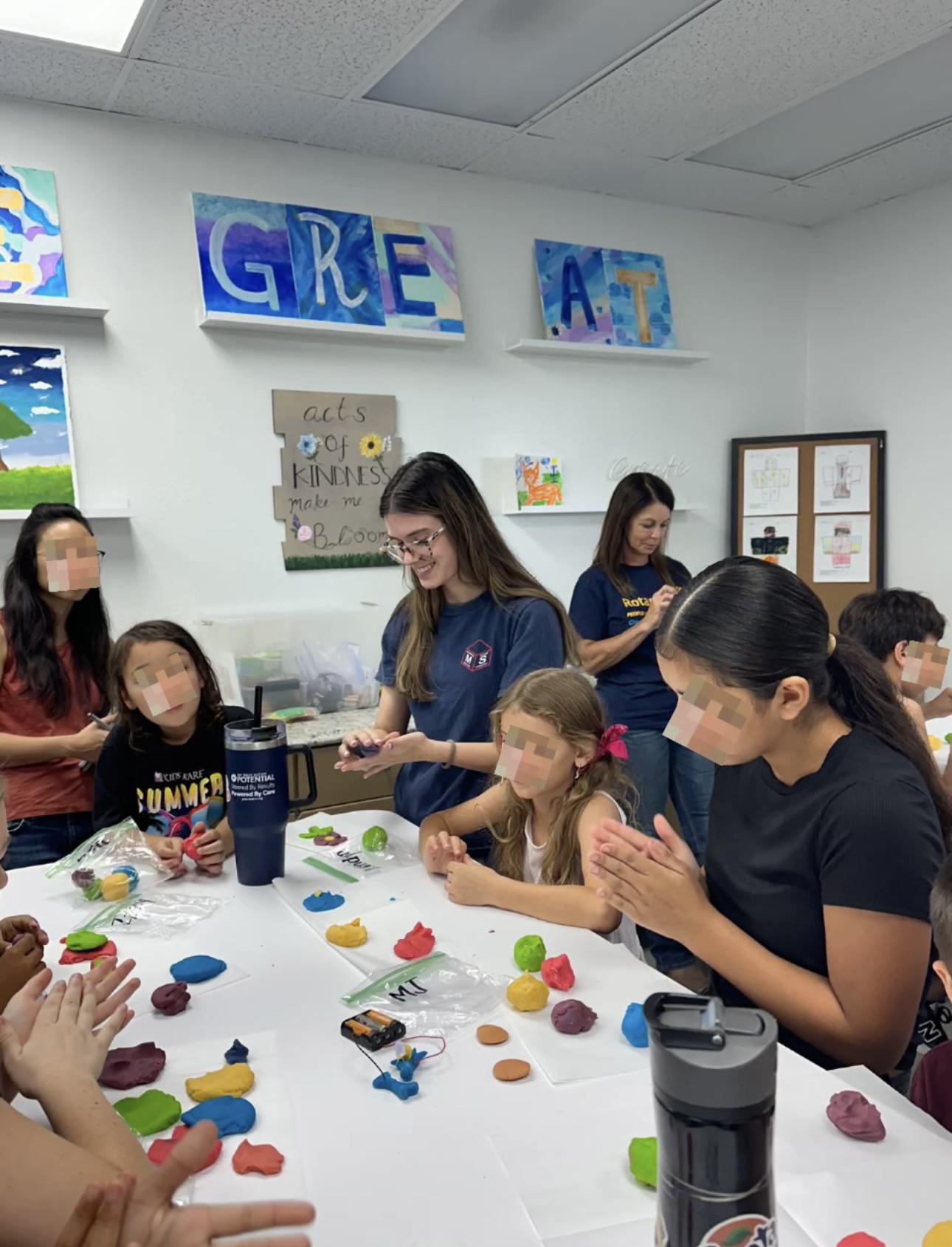 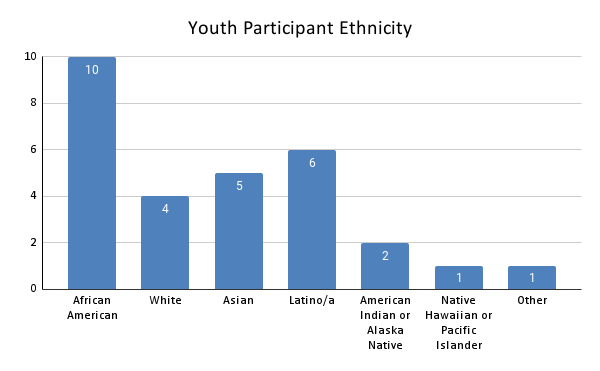 Conclusions
In conclusion, the study highlights the effectiveness of the Mobile Making program in fostering elementary students' interest in Making, improving their perception of STEM relevance, and developing leadership and communication skills in STEM Ambassadors. These findings underscore the importance of hands-on STEM initiatives in inspiring youth and preparing future STEM leaders, contributing to a more innovative and inclusive society.
Acknowledgements
This project was supported by the Building Bridges to the Professoriate (BB2P): a UCR-Cal State Collaboration grant funded by the UC-HSI Doctoral Diversity Initiative (UC-HSI-DDI). We also want to acknowledge Clovis Rotary’s invaluable support and collaboration on this project. Thank you all for making this project a success and helping us inspire the next generation in STEM.
Figure 1.
Research participants demographics
Figure 2.
Mobile making program visit
Bevan, B. (2017). The promise and the promises of making in science education. Studies in Science Education, 53(1), 75-103.
Blikstein, P. (2013). Digital fabrication and ‘making’ in education: The democratization of invention.
Cantrill, C., & Oh, P. (2016). The composition of making.
Garneli B., Giannakos M.N., Chorianopoulos K., Jaccheri L. (2013). Learning by playing and learning by making.
Honey, M., & Kanter, D. E. (2013). Design, make, play: Growing the next generation of STEM innovators.
Kafai, Y. B., & Peppler, K. A. (2014). Youth, technology, and DIY: Developing participatory competencies in creative media production.
Keune, A., McCarroll, P., Wright, T., Bessenbacher, A., & Houchins, D. (2019). Making connections: Building STEAM skills through maker-centered learning.
Martin, L. (2015). The promise of the maker movement for education.
Peppler, K. (2013). STEAM-powered computing: Using e-textiles to integrate the arts and STEM.
Peppler, K., & Hall, T. (2015). The make-to-learn youth contest: Gaining youth perspectives on learning.
Sheridan, K.M., & Konopasky, A. (2016). Designing for resourcefulness in a community-based makerspace.
Contact Information
Dr. Elisa Cabrera Guzman
University of California, Riverside
elisa.cabreraguzman1@ucr.edu
Dr. Alexandria Hansen
California State University, Fresno
Akhansen@mail.fresnostate.edu
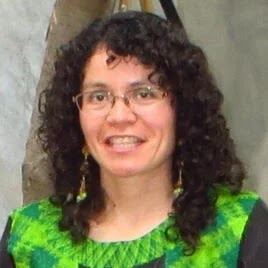 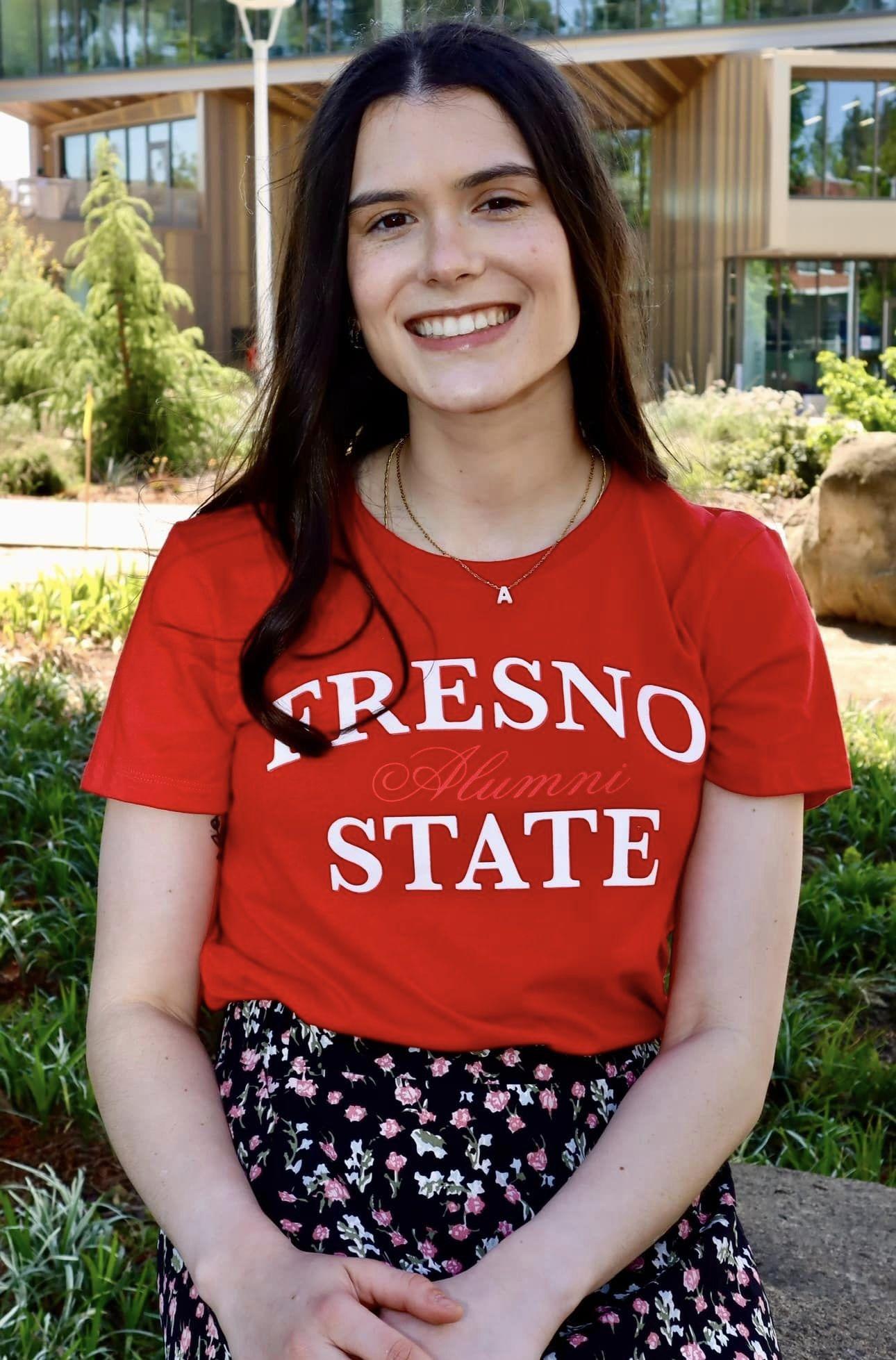 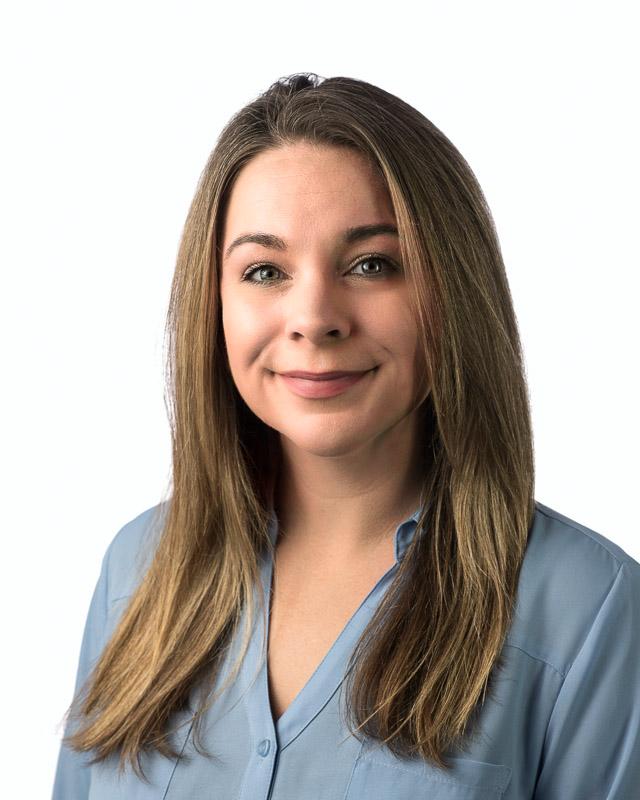 Amaya De Vore
California State University, Fresno
amayadevore@mail.fresnostate.edu
References